Junior Demonstrator Workshop
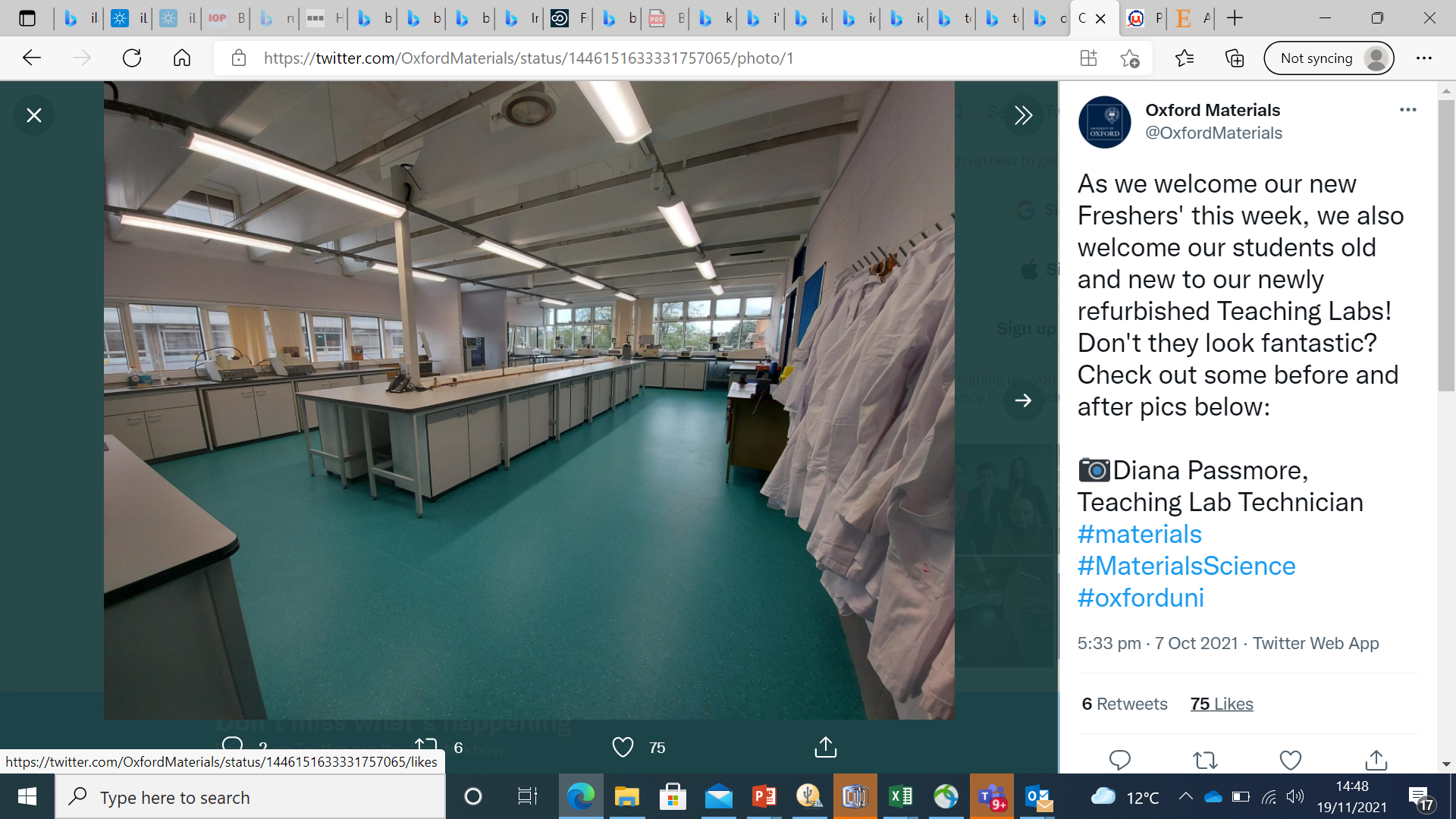 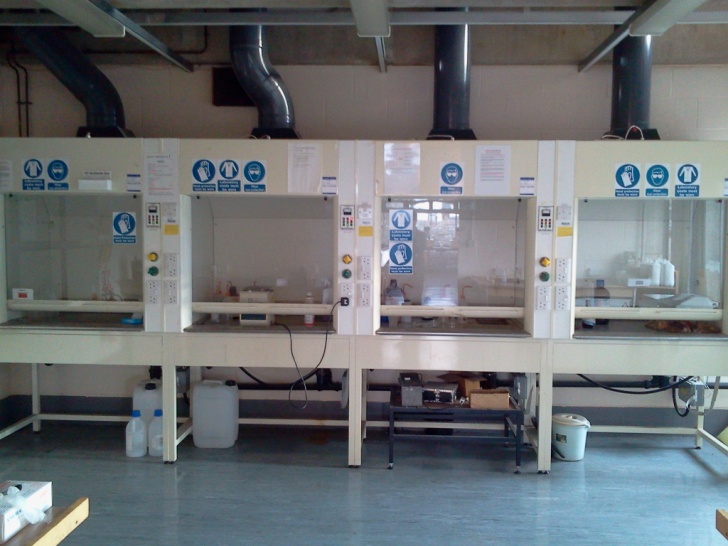 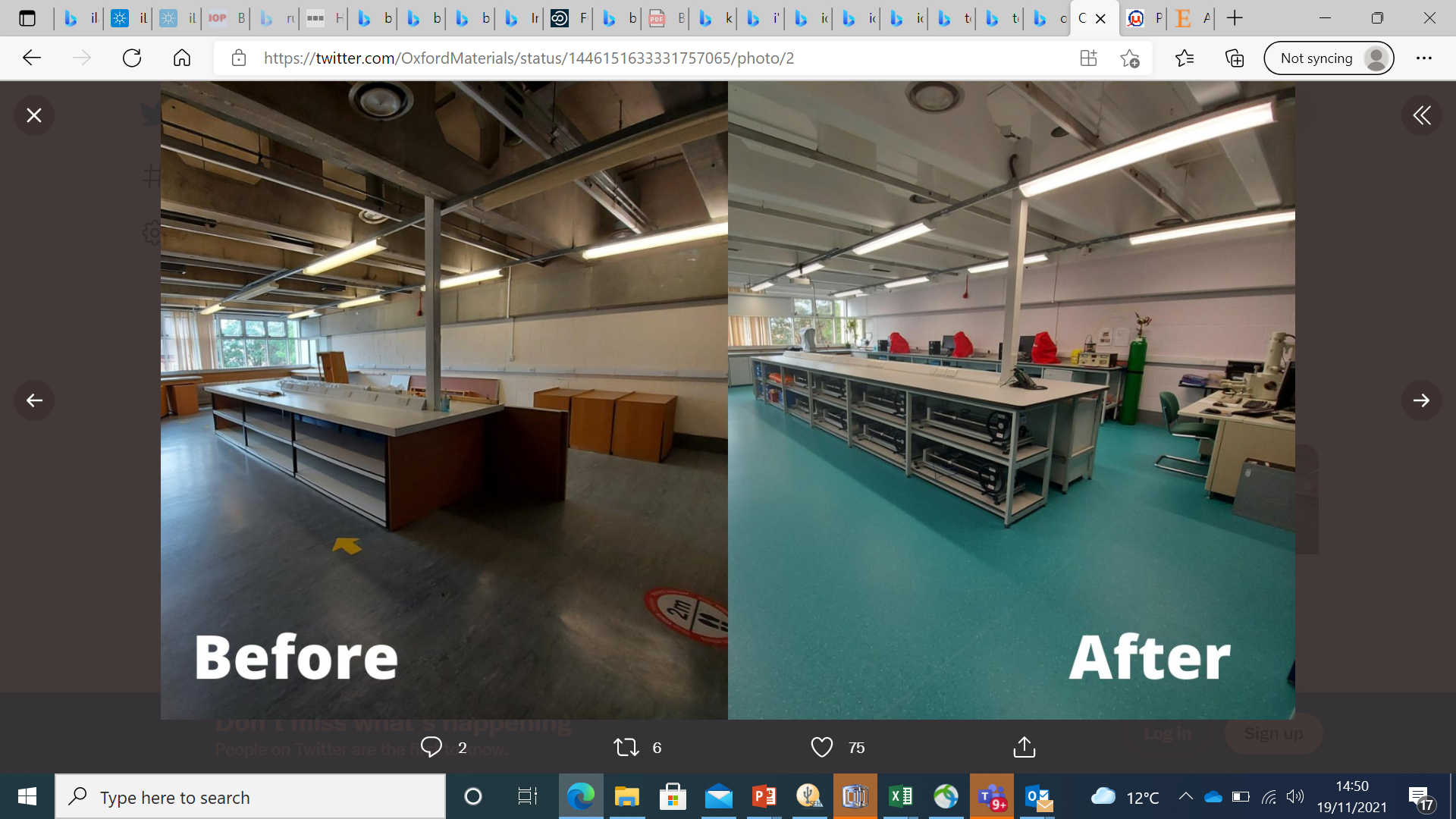 Diana Passmore & Bradley Young

(slides adapted from many previous TA’s: Laura Wheatley, Mike Goode, Dr Ben Jenkins and Megan Carter, to name a few!)
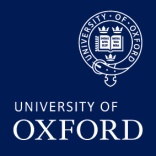 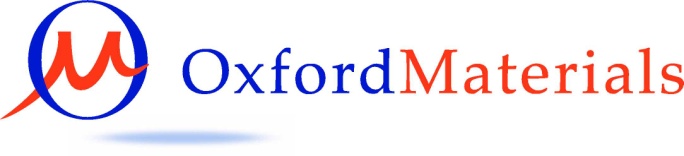 [Speaker Notes: DP & BY]
Overview
Undergraduate labs in Materials Science
Important people
Purpose
Schedules
Groupings
Topics
The role of the Junior Demonstrator
What it is
What it isn’t
Some advice
Possible UG lab scenarios
[Speaker Notes: DP]
The Purpose of UG Labs
Labs provide essential training in practical scientific skills, conducting work independently from written instructions to report writing

Labs support the academic lecture course series throughout the year

Labs are EXAMINED coursework towards either Preliminary or Final exams
[Speaker Notes: DP

Note that students the practicals don’t always match up with lectures]
Undergraduate Degree Structure
[Speaker Notes: DP

This is changing this year – but still, the points stand about labs as good preparation for part ii]
Important People
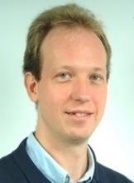 Prof Peter Nellist– Practical Class Organiser (PCO)



Diana Passmore – Practical Class Technician (PCT)


Academic Lead


Senior Demonstrators (SD’s)


Deputy SD’s


Junior Demonstrators/Teaching Assistants (JD’s/TA’s)


The Students (≈38-48 each year)


Education Support Team
Philippa Moss etc.
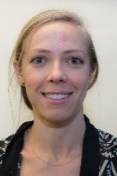 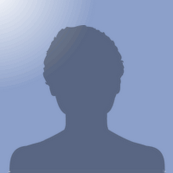 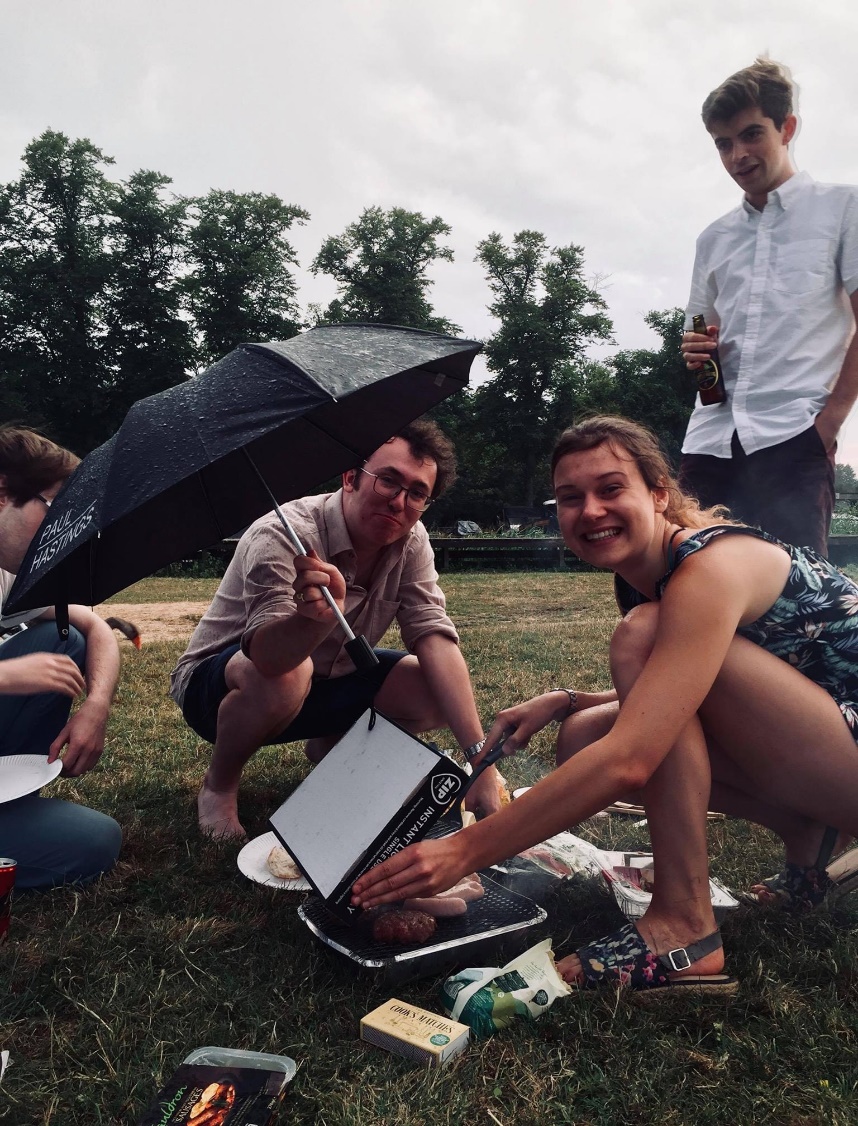 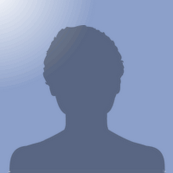 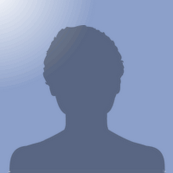 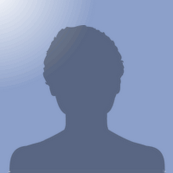 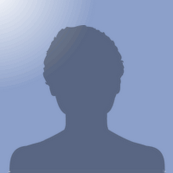 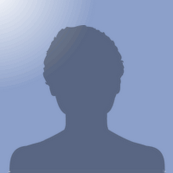 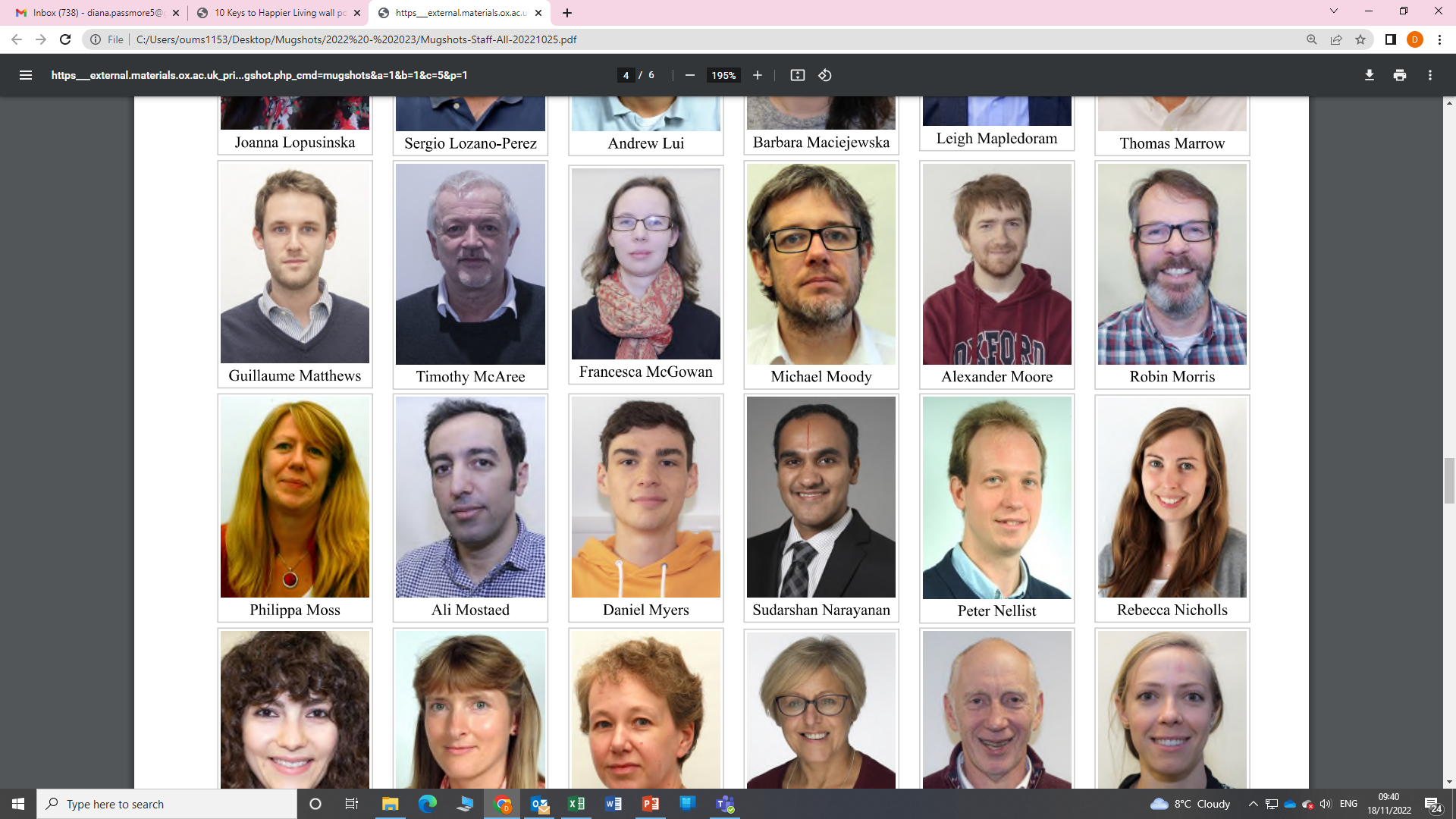 [Speaker Notes: DP]
UG Labs Schedule
14:00 – 17:00
First year (2 days):
Thursday & Friday (6hrs/wk)
Excluding some introductory labs in MT wk1-2 
Weeks 1-4 TT

Second year (3 days):
Monday – Wednesday (9hrs/wk)
Special timetable in TT

Ensure you are available for the whole duration (each afternoon) of the practical 

TA’s should aim to arrive at least 10 minutes before the start of labs

Practical timetable is reviewed annually
Each practical runs in a 2 week block
[Speaker Notes: DP]
UG Lab Groups
Student’s work in groups of 2 – 3 


Generally grouped by college but not always


Designed to encourage and teach 


Will undoubtedly include a mixture of abilities, personalities, approaches, genders
[Speaker Notes: DP]
UG Lab Topics – Year 1
Practical 1P1a	Intro to Computing
Practical 1P1b	Intro to Microscopy 
Practical 1P2	Intro to LabVIEW 
Practical 1P3	Young’s Modulus & Stress Analysis
Practical 1P4	Metallography
Practical 1P5	Polymers - Molecular Weight Effects
Practical 1P6	Thermal Analysis 
Practical 1P7	Bubble Raft
Practical 1P8	Electrode Potentials
Practical 1P9	Energy Levels and Band Gaps
Practical 1P10	Fabrication & Tensile Testing
http://www.materials.ox.ac.uk/teaching/ug/ugpracticals.html
[Speaker Notes: DP

Practical Scripts can be found on the department website]
UG Lab Topics – Year 2
Practical 2P1	Materials Selection
Practical 2P2	Steels 
Practical 2P3	Extrusion 
Practical 2P4	Casting
Practical 2P5	Diffusion
Practical 2P6	Dislocations and Plasticity 
Practical 2P7	Corrosion 
Practical 2P8	Mechanical Properties of Polymers 
Practical 2P9	XRD Detective
Practical 2P10	SEM and Fracture
Practical 2P11	Transmission Electron Microscopy (TEM)
Practical 2P12	Semiconductor Devices
http://www.materials.ox.ac.uk/teaching/ug/ugpracticals.html
[Speaker Notes: DP]
UG Practical Assessments
Lab Notebook: 
completed during the practical hours
stay in the lab 
concise information about what happened in lab
assessment type for majority of practicals
marked out of 3 (by SD)

Lab Report: 
3 weeks to complete (at home)
in the form of an Acta Materialia article
usually 1x report per term
marked out of 13 (by SD)

Other: 
introductory 1st year labs not assessed (1P1a, 1P1b, 1P2)
poster presentation (2P1 Material Selection)
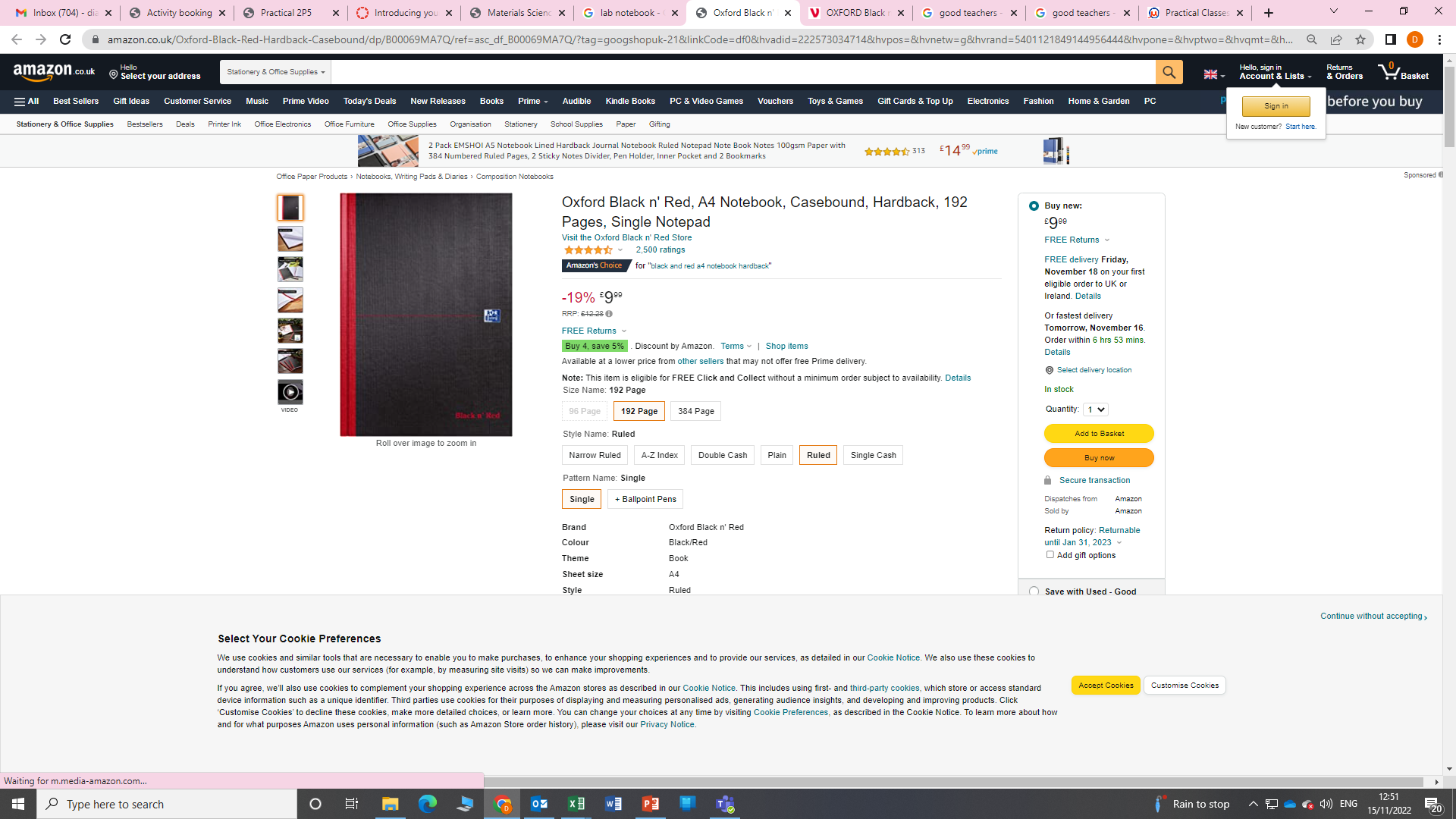 [Speaker Notes: DP]
The Role of the SD
To write/update lab script for the students to follow

To introduce and explain the relevance of the lab

To tell the students the key deliverables they are looking for

To instruct the TA’s if there are special themes they want highlighted by the students

To be around in the labs to answer academic questions, ~ 1 hour per day (not fixed)

To read and mark the lab notebooks/reports
[Speaker Notes: DP]
The Role of the JD/TA is... (1)
To familiarise themselves with the practical (practical script, equipment, frequent problems, data analysis)
(For new JDs) complete the lab and produce a data set – paid!
Assist PCT (Diana) to:
set up/down each practical
encouraging safe, respectful and professional behaviour in the labs
concluding the labs in a timely fashion
To answer reasonable questions from students
[Speaker Notes: Be proactive!]
The Role of the JD/TA is... (2)
To assist student in becoming effective experimental scientists with:
proper lab discipline, behaviour and time management
effective team-work and communication skills
correct use of lab notebooks (most examined and available to the examiners for inspection)
To assist students with experimental equipment
To develop themselves in their communication and teaching skills.
Comply with the rules of the lab!
[Speaker Notes: DP]
The Role of the JD/TA is not...
To give students the ‘answers’ to the lab

To do any work for the students or tell the students how to approach the tasks

To tell them if they’ve gotten something ‘right’ or ‘wrong’

To earn some quick money by baby-sitting a group of young adults / to catch-up on reading
[Speaker Notes: DP]
A few words of advice
Make sure to spend time getting familiar with your practical(s)
It is much easier to deal with problems if you understand the practical, apparatus and data analysis!
You get paid for the training time!

Be proactive and talk to all the groups regularly
This often helps to identify problems before they arise

Enjoy yourself!
[Speaker Notes: DP]
Application Process
Application form + reference from supervisor

You will receive:
application form
job description 
practical schedules  
practical's that are available for selection

Due Date: 5pm Friday 17th Feb 2023